More on the Wake-up AP usage model
Date: 2017-07-10
Slide 1
Eduard Garcia-Villegas (UPC)
Background
Document 11-17/0029r4 (approved draft TGba Usage Models document [1]) lists several multi-colored usage models: 
Smart Home
Warehouse
Outdoor Cattle Farms
Sensor Network Synchronized Wake Up
Wearable Devices Unsynchronized Wake Up
Wearable Devices Reconnection
Moving Goods Tracking Wake Up
Slide 2
Eduard Garcia-Villegas (UPC)
Background
Document 11-17/0372r3 (Additional usage models for WUR [2]) proposed to add new usage models: 
Put to Sleep packet (decision to move to power save can come from the network)
Wake-up AP (as a STA, AP can also have a WUR)
WUP Forwarding (send WUP through multi-hop path)
Out-of-band Signaling (inter-AP communication)
Beyond IEEE 802.11 (from 802.11 to non-802.11 device communication)

Only “Wake-up AP” made it to the usage model document (11-17/0029r7 [3]) through a motion
The rest were (arguably) considered out of the TGba’s PAR scope and were disregarded.

Usage model document [3] (including “wake-up AP” usage model) failed to be approved because of concerns regarding Wake-up AP case
Slide 3
Eduard Garcia-Villegas (UPC)
The proposed Wake up AP usage model
Environment 
Domestic and small-office/home-office (SOHO) IEEE 802.11 deployments where network is in use only during office hours (or morning/evening hours in the case of domestic users).
Applications
Wake-up of IEEE 802.11 APs for energy savings, reduced interference, increased security and privacy.
Traffic Conditions
Interference with WUP/Sleep Packet SP transmission. 
Interference with neighboring legacy 802.11 transmissions in dense environments.
Use case
1.After TBD time of inactivity (or after Sleep Packet) , AP1 is put to sleep in order to save energy, to reduce interference with neighboring WLANs (no beacons, no probe responses, etc.) and to improve security (turning off Wi-Fi reduces the chances of an intruder to access the network).
2.When user of STA1 requires network services, STA1 sends WUP to AP1.WUP may include initial configuration parameters (e.g. channel, bandwidth, power level, etc.) for the AP or AP discovery-related information.
3.Once AP1 is up, regular IEEE 802.11 is established between AP1 and STA1 (and other STAs).
Requirements
The WUP transmission should enable coexistence with legacy IEEE 802.11 devices operating in the same band.
WUR-enabled AP has unique identifier
Optionally, WUP carries control information (e.g. initial config. parameters).
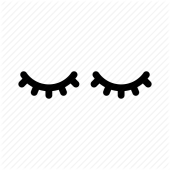 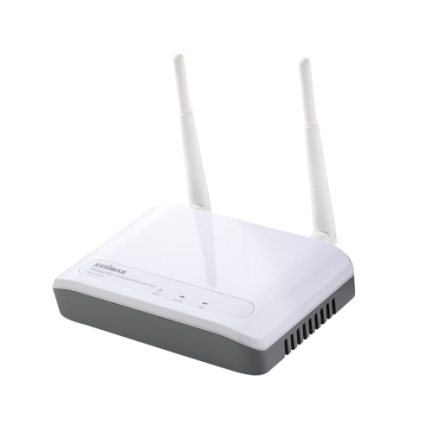 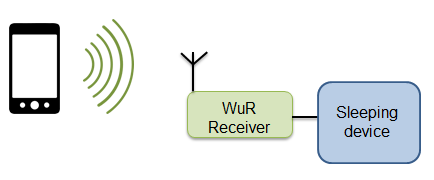 Wake up!
zZzZz
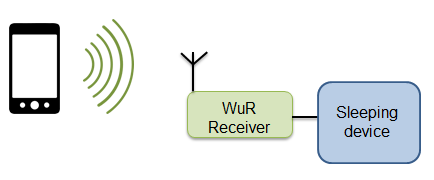 Slide 4
Eduard Garcia-Villegas (UPC)
The approved Wake up AP usage model
Environment 
Domestic and small-office/home-office (SOHO) IEEE 802.11 deployments where network is in use only during office hours (or morning/evening hours in the case of domestic users).
Applications
Wake-up of IEEE 802.11 APs for energy savings, reduced interference, increased security and privacy.
Traffic Conditions
Interference with WUP/Sleep Packet SP transmission. 
Interference with neighboring legacy 802.11 transmissions in dense environments.
Use case
1.After TBD time of inactivity (or after Sleep Packet) , AP1 is put to remains in sleep in order to save energy, to reduce interference with neighboring WLANs (no beacons, no probe responses, etc.) andor to improve security (turning off Wi-Fi reduces the chances of an intruder to access the network).
2.When user of STA1 requires network services, STA1 sends WUP to AP1.WUP may include initial configuration parameters (e.g. channel, bandwidth, power level, etc.) for the AP or AP discovery-related information..
3.Once AP1 is up, regular IEEE 802.11 transmission is established used between AP1 and STA1 (and other STAs).
Requirements
The WUP transmission should enable coexistence with legacy IEEE 802.11 devices operating in the same band.
WUR-enabled AP  WUR device has unique identifier
Optionally, WUP carries control information (e.g. initial config. parameters).
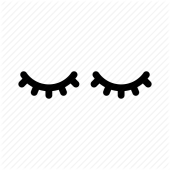 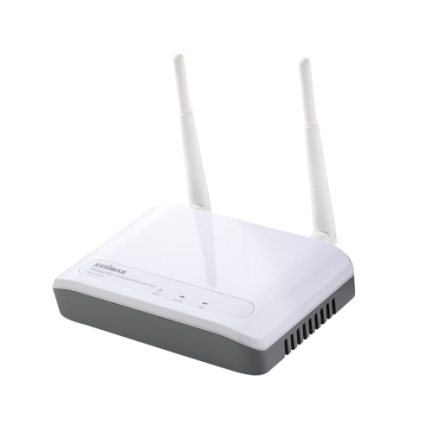 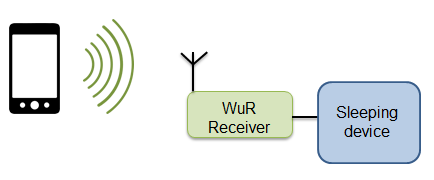 Wake up!
zZzZz
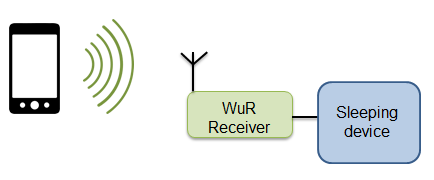 Slide 5
Eduard Garcia-Villegas (UPC)
More on the Wake-up AP usage model
Does it make sense for an AP to save power?
Many applications use mobile APs (cell phones, ad-hoc devices mounted on low power battery-driven equipment)
c.f. usage model 3 (cattle farm), models 5,6 (wearable devices).







Simulations in [4] show that power consumption could be as low as 1.2% of that of an AP with no power save mode
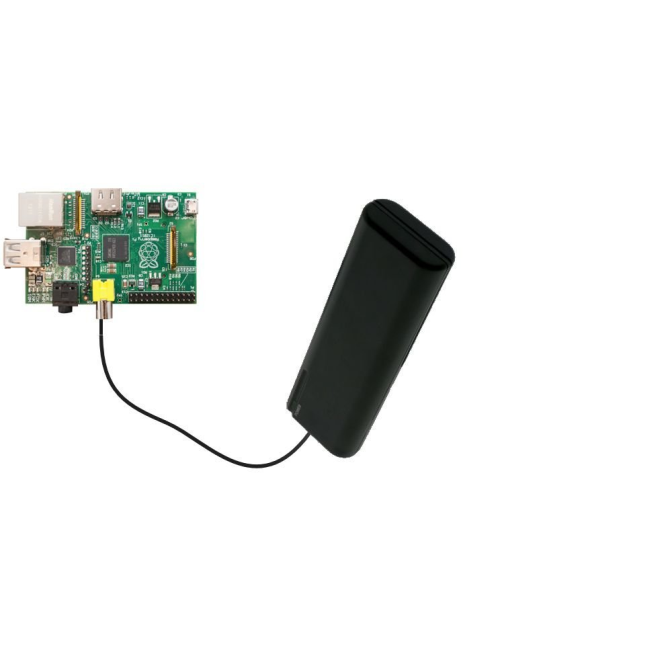 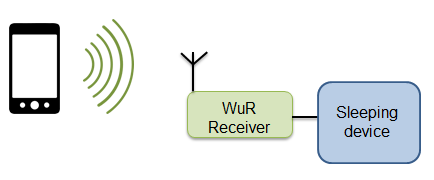 IEEE 802.11 STA < > AP
transmission
Cellular (3G/4G/etc.)
UE < > BS transmission
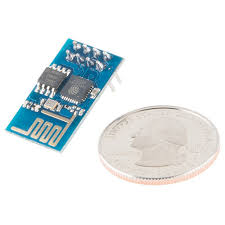 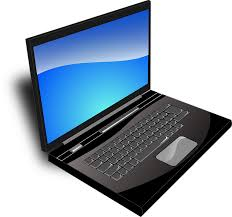 AP1:
Tethering with IEEE 802.11 capable cell phone
AP2:
Battery-driven SBC (e.g an RPi) with IEEE 802.11 NIC
AP3:
MCU+IEEE 802.11 NIC (e.g. ESP8266)
Slide 6
Eduard Garcia-Villegas (UPC)
More on the Wake-up AP usage model
Does it make sense for an enterprise/domestic AP to save power?
Besides reducing interference with neighboring WLANs (no beacons, no probe responses, etc.) and improving security (turning off Wi-Fi reduces the chances of an intruder to access the network), it would save energy (and money)
From [5]:
(*) 0. 2446€ /kWh
Slide 7
Eduard Garcia-Villegas (UPC)
Example of application
Putting an AP to sleep
User/administrator manually switches off/puts to sleep the AP
E.g. via HW button or via remote console/web interface command
AP automatically switches to sleep state after X time of inactivity
IEEE 802.11ba capable APs could choose to keep a WUR active during sleep/off state periods

Waking up an AP
User/administrator manually switches on/wakes up the AP
E.g. via HW button or via remote console/web interface command
IEEE 802.11ba-capable APs can also be woken up upon reception of WUP (WUP on the WUR has the same effect as the HW button)

Technical requirements
AP STAs are equipped with WUR as any other IEEE 802.11ba-capable STA
Non-AP STAs are capable of transmitting WUP
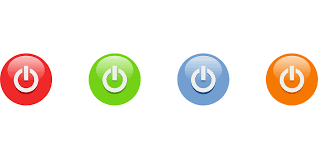 No 11ba mechanism involved
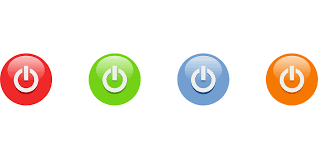 Slide 8
Eduard Garcia-Villegas (UPC)
Summary
It’s interesting to enable power saving in APs.
In “mobile” or battery-driven AP applications (e.g. IoT scenarios such as approved usage models 3, 5 and 6) where power saving is critical
In Enterprise/domestic scenarios where reducing costs is desirable
Added benefits of reduced interference and increased security

Wake up AP usage model does not impose new requirements outside the scope of TGba’s PAR

Sophisticated examples of application may benefit from a power save protocol on APs but this is neither implied in this usage model nor within the scope of TGba.
Slide 9
Eduard Garcia-Villegas (UPC)
May 2017
References
[1] 11-17/0029r4, WUR Usage Model Document, Jan. 2017

[2] 11-17/0372r3, Additional usage models for WUR , Mar. 2017

[3] 11-17/0029r7, WUR Usage Model Document, Mar. 2017

[4] 11-17/0728r1, AP Power Saving, May. 2017

[5] Rizzo, Emanuela. Development and performance evaluation of Wi-Fi wake-up radio. MS thesis. Universitat Politècnica de Catalunya, 2016.
Slide 10
Xiaofei Wang (InterDigital)
Straw Poll 1
Would you approve a usage model document including the wake up AP model, as described in 11-17-0029r7 (slide 17)?
Yes, the wake up AP model is fine as it was already approved.
Yes, only after a revision of the wake up AP usage model.
No.
Abstain.
Results:
0
14
9
12
Slide 11
Eduard Garcia-Villegas (UPC)